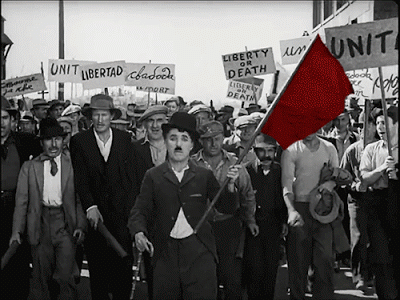 LEARNING OF
 XVII CONGRESS - WFTU
APRENDIENDO DEL 
XVII CONGRESO - FSM
TO SEE  IN THE SHAPE
OF PRESENTATION
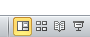 Ver en forma de presentación
LUCHA DE CLASES
SOLIDARIDAD
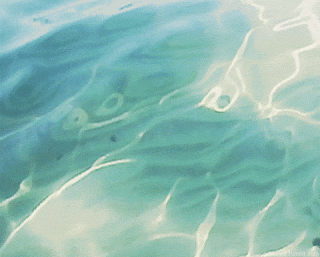 COMBATIVE UNITY
Federación Sindical Mundial
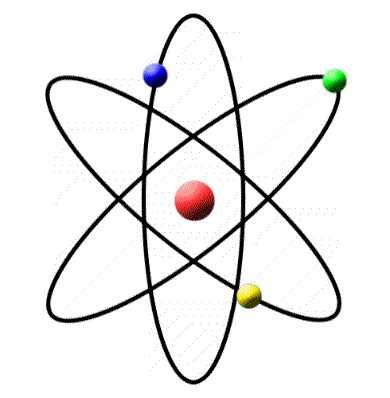 EMANCIPATION
ORGANIZATION
ADVANCE
CLASS FIGHT
AVANCE
SOLIDARITY
IDEOLOGÍA
REVOLUCIONARIA
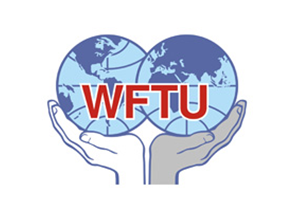 World Federation Trade Union
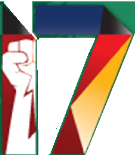 CONGRESS
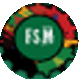 EDUCATION
ACTION
IDEOLOGY
AUTOCRITIC